FACULTY OF POPULATION HEALTH, INSTITUTE OF HEALTH INFORMATICS
Shaping care home COVID-19 testing policy: A pragmatic cluster randomised controlled trial of asymptomatic testing compared to standard care in care home staff (VIVALDI-CT)
Prof Laura Shallcross, UCL
l.shallcross@ucl.ac.uk
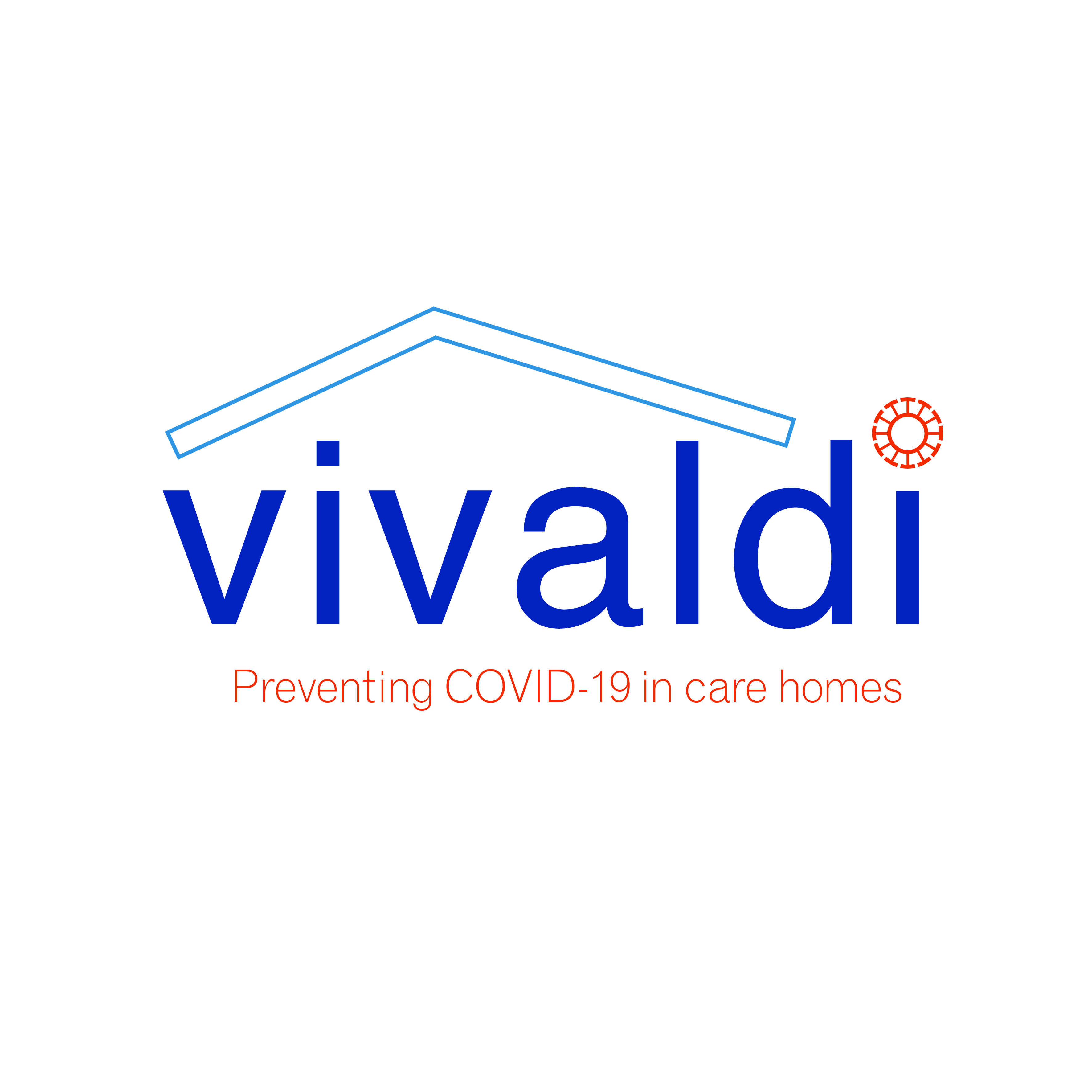 FACULTY OF POPULATION HEALTH, INSTITUTE OF HEALTH INFORMATICS
What is the VIVALDI study?
Government funded programme of research to inform the pandemic response in care homes in England
Started May 2020, ends March 2023
c.300 care homes taking part combining data from > 50,000 residents and staff with serial blood sampling to monitor immunity against COVID-19
Delivered in partnership with providers, led by UCL
High-quality research on rapid timescales informing policy
FACULTY OF POPULATION HEALTH, INSTITUTE OF HEALTH INFORMATICS
Why are we doing this trial? 

Regular asymptomatic testing for COVID was critical early in the pandemic
Risk of severe outcomes following infection in residents is now much lower
Testing has adverse consequences (e.g. care home closures, costs, unpleasant, staff sickness) but these are not visible to policymakers (no-one has measured them) 
AIM: Assess the pros and cons of regular testing to inform future policy on when and if it should be used again in the future
FACULTY OF POPULATION HEALTH, INSTITUTE OF HEALTH INFORMATICS
How does the study work?
Aim to recruit 280 homes, half randomly assigned to “extra testing” (staff only)
140 control homes = no change (testing policy that is in place nationally)
140 intervention (“extra testing”) homes
Twice weekly asymptomatic COVID testing (LFDs) in staff
Sick pay for asymptomatic staff who test positive
Funding for agency staff to backfill staff sickness pay
Incentives for care homes for each month they participate (£50/month)
Asymptomatic positives don’t count in case totals reported to local public health teams
FACULTY OF POPULATION HEALTH, INSTITUTE OF HEALTH INFORMATICS
What are we measuring?

Main (primary outcome) = COVID-19 related hospital admissions in residents
We will also measure 
All cause hospital admissions
Testing uptake in staff and residents
Outbreaks (duration and severity)
Costs of testing and outbreaks (e.g. care home closures, staff sickness absence) 
How testing impacts on staff (interviews)
How outbreaks (and testing) impact on families and residents quality of life
FACULTY OF POPULATION HEALTH, INSTITUTE OF HEALTH INFORMATICS
What will care homes be asked to do? 
Keep a weekly record of: 
Names/NHS numbers for residents who are admitted to hospital for COVID 
Total number of staff and residents in each home; use of infection control measures
Identify potential interviewees (c. 34 homes only) 
Distribute sickness payments (and keep a record)
Extract administrative data for economic analysis
E.g. Use and costs of agency staff, days of care home closure
FACULTY OF POPULATION HEALTH, INSTITUTE OF HEALTH INFORMATICS
Consent
We won’t seek consent from staff to test, but they can ‘opt out’ of testing (no obligation to be tested!)
We will seek consent for all interviews
We will collect routine NHS data from residents (to understand who goes to hospital) and from staff (to understand how many people have been tested in each home) without consent, but 
Residents and staff can opt out of sharing their data 
The research team will never see any names/NHS numbers or any identifiable information – it is all removed before the dataset is made available to researchers
We have permission from the Health Research Authority Confidentiality Advisory Group (Section 251) to use data in this way (because it would not be possible to do the study without it)
FACULTY OF POPULATION HEALTH, INSTITUTE OF HEALTH INFORMATICS
Who can take part? When is the study happening? 

We are looking for providers of care to older adults in England who own / run at least 8 care homes (streamline data collection)
Ideally want a diverse group of providers
We are looking to start the study quickly (Dec/Jan), aiming to get answers to inform winter 2023
Testing will run from Dec/Jan to March 31st, 2023
The overall study will continue until April 2024 so we have time to do an economic and modelling analysis looking at costs/benefits of testing under different scenarios
FACULTY OF POPULATION HEALTH, INSTITUTE OF HEALTH INFORMATICS
Who is running and funding the study? 
The study is funded by the National Institute for Health Research (NIHR) and the UK Health Security Agency
The study is led by UCL in partnership with lots of Universities across the country (e.g. Strathclyde, LSE, Nottingham, Manchester, Brighton)
The study is supported by a clinical trials unit at UCL and it is overseen by a a Trial Steering Committee
We have provision approval from the NHS Research Ethics Committee (final approval pending)
Care home staff and providers have significantly shaped the study over the last 4 months  through workshops and meetings
We plan to hold 4 stakeholder workshops to interpret our findings, disseminate results and consider how we might implement our findings across the sector.  We will also have a Patient Public Involvement group of 6-8 residents / relatives
FACULTY OF POPULATION HEALTH, INSTITUTE OF HEALTH INFORMATICS
If you are interested in finding out more
Please email Laura Shallcross l.shallcross@ucl.ac.uk and/or cctu.vivaldi@ucl.ac.uk
Thank you for listening!

More information about the wider Vivaldi study and our current and future projects is available here: 
https://theoutstandingsociety.co.uk/case-study/vivaldi-care-home-study/
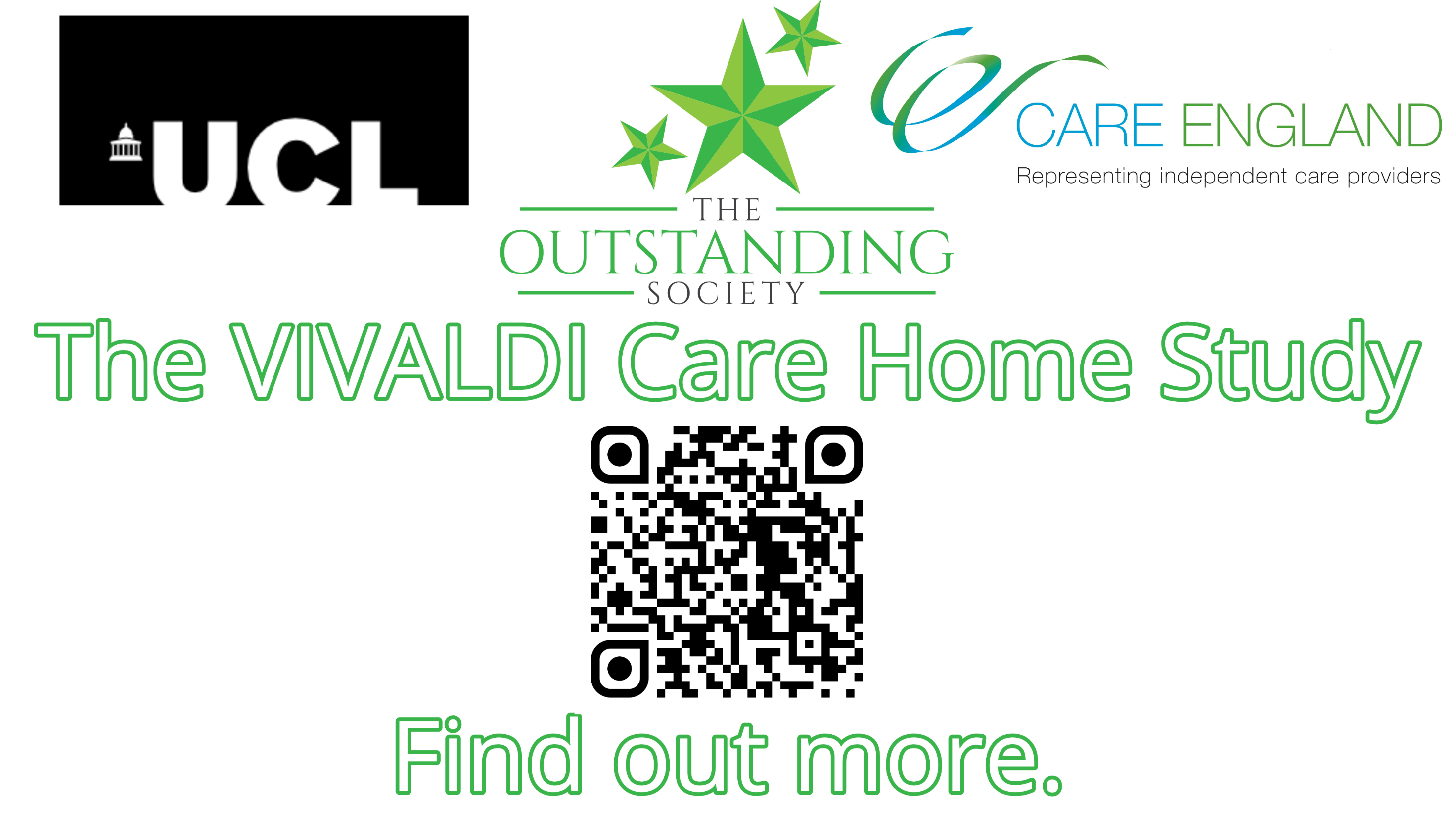